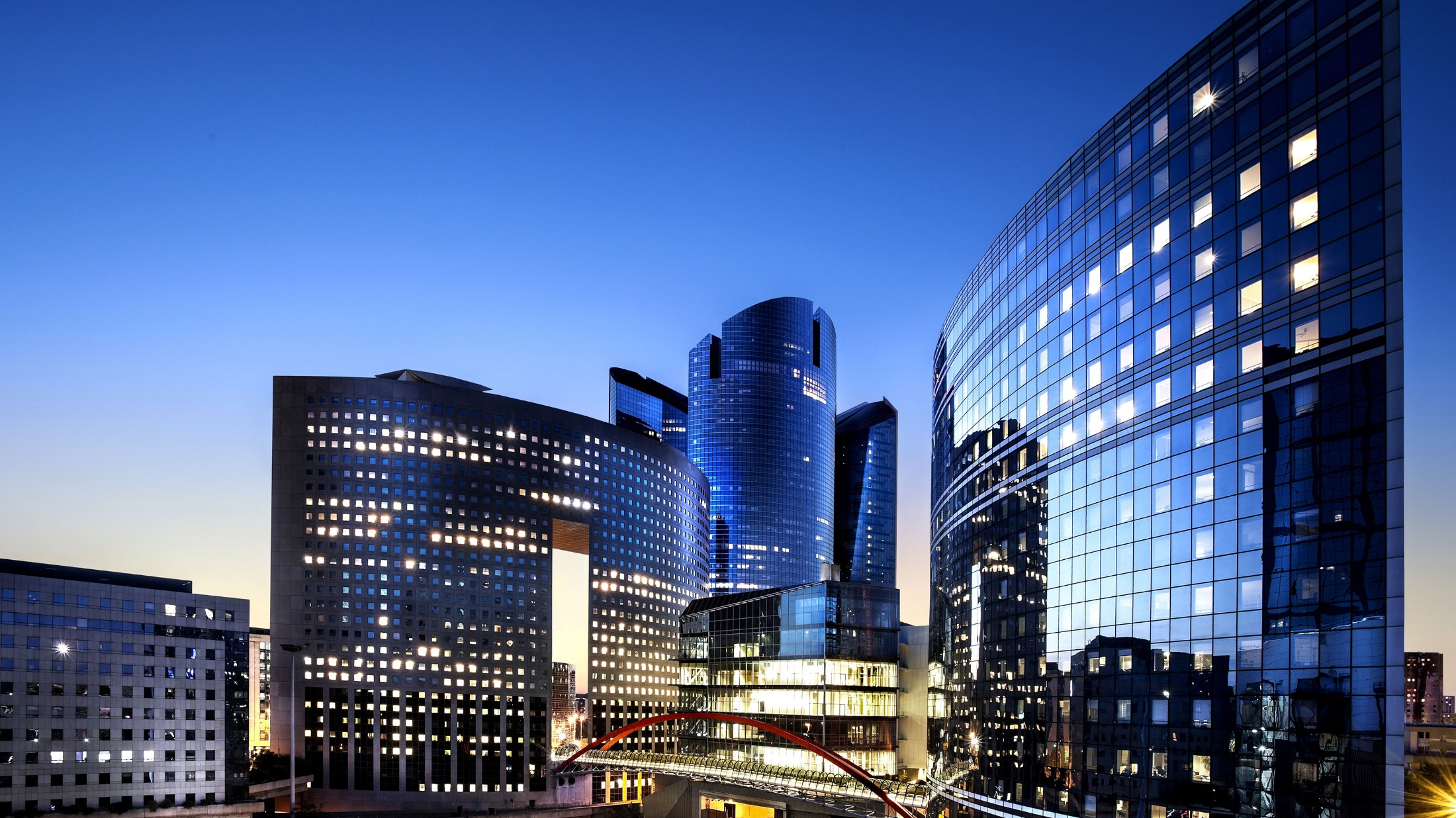 上海骏胜资产管理有限公司
欢迎观看
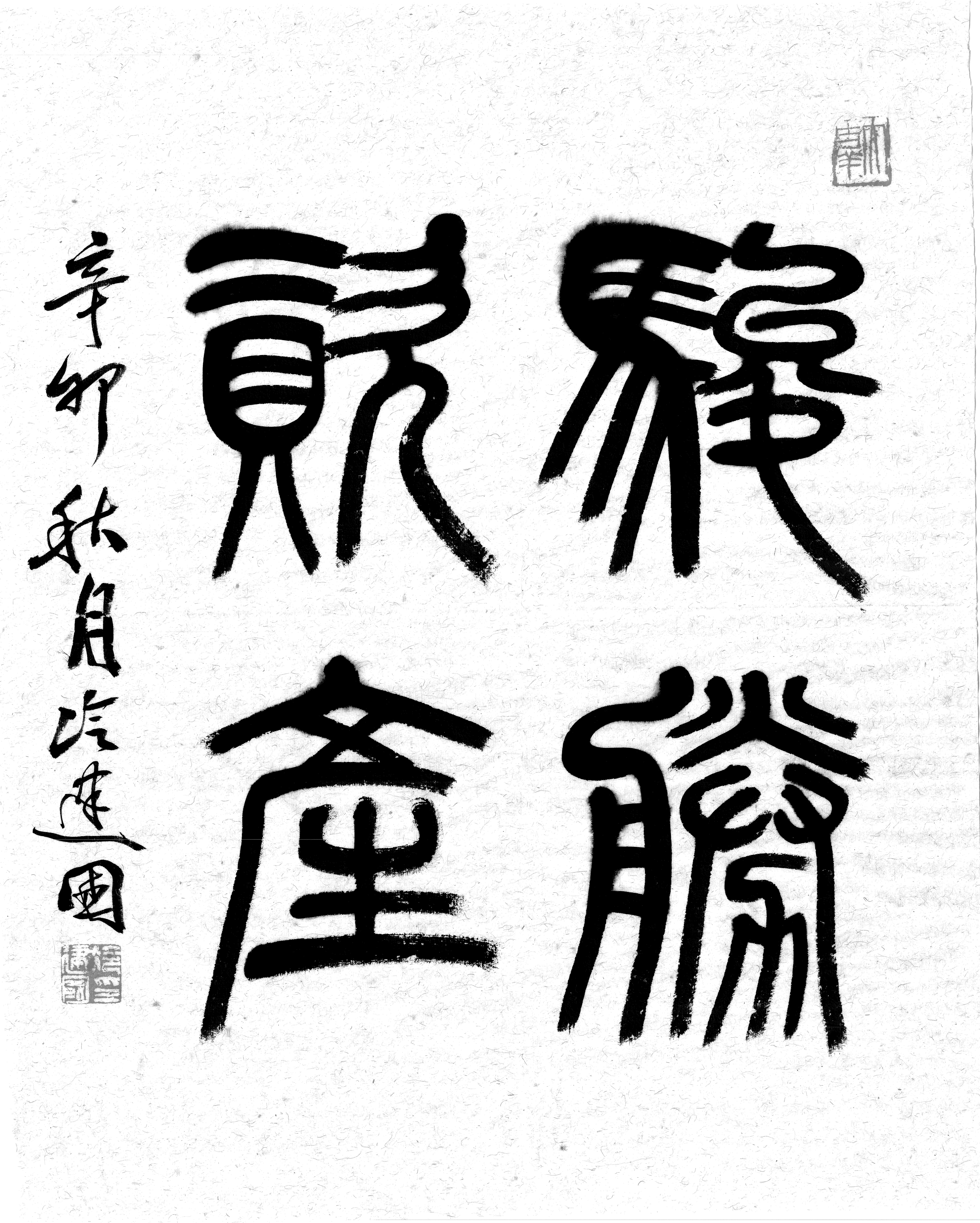 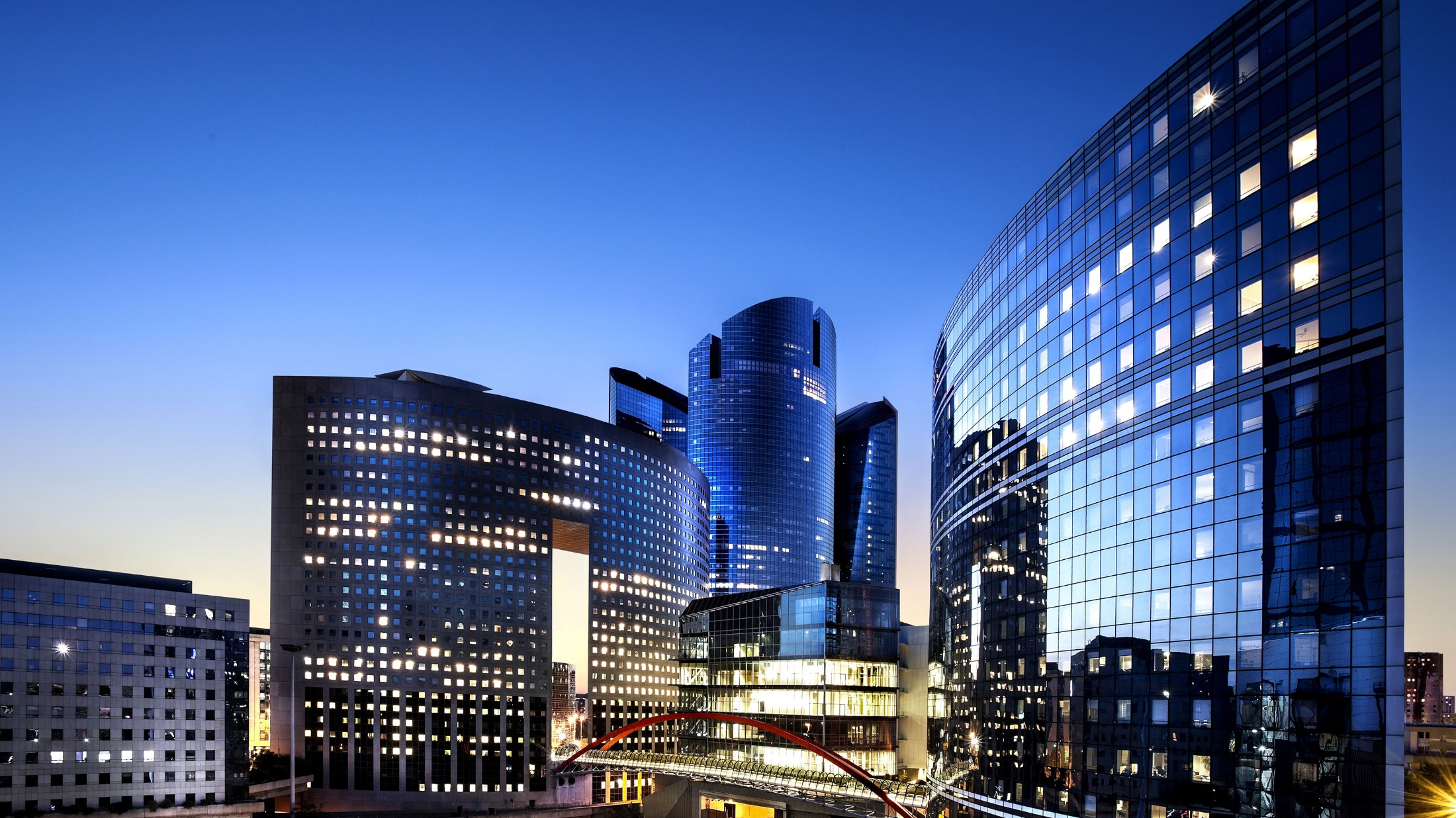 目 录 /Contents
02
04
产品业绩展示
骏胜概况
Work content
Work content
投资策略
Work content
骏胜团队介绍
01
03
05
风控体系
Work content
Work content
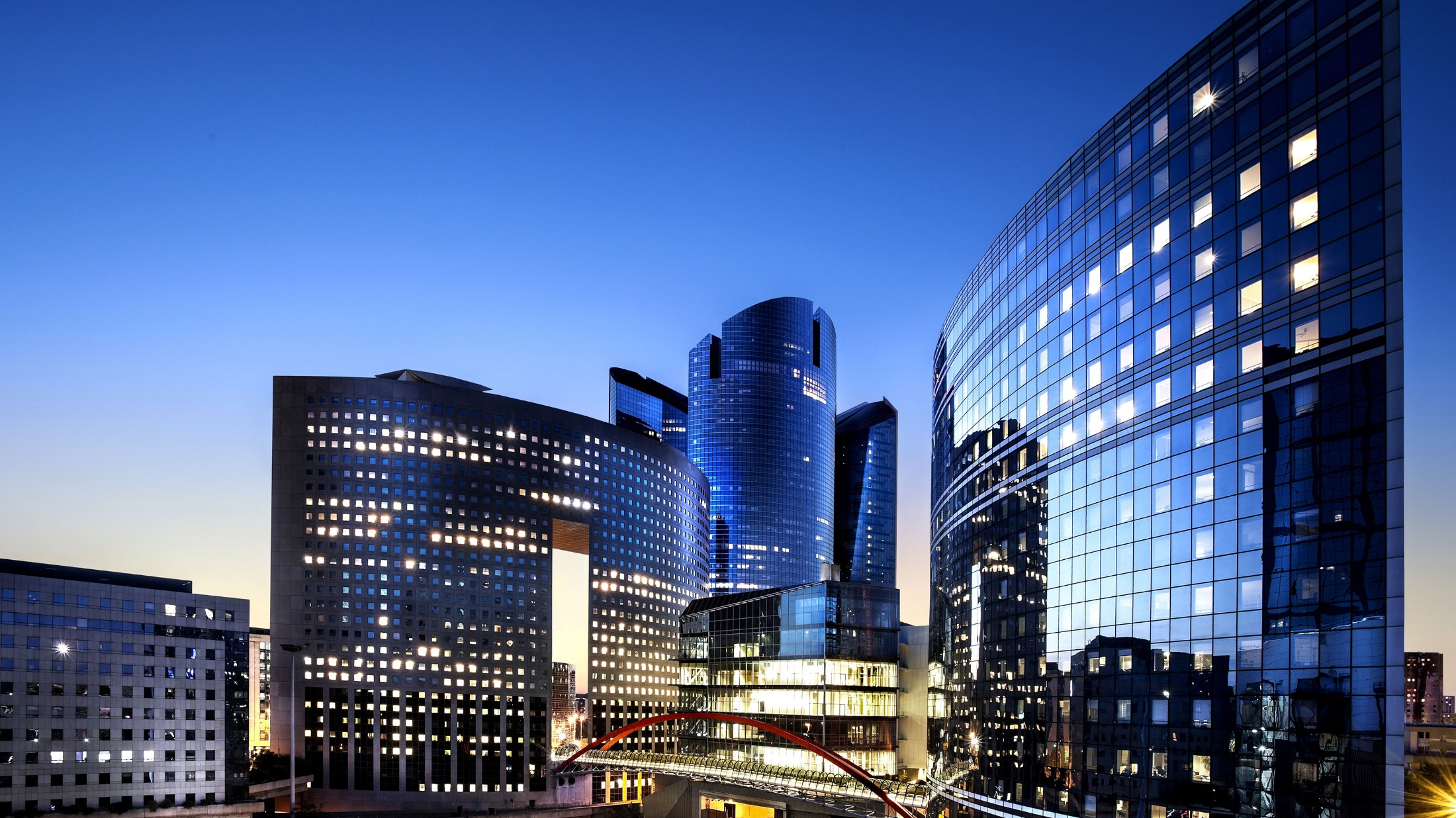 上海骏胜资产管理有限公司概况
Shanghai  JunSheng  Asset  Management  Co.,LTD
01
上海骏胜资产管理有限公司简介
77支
2014.6
产品总规模
协会观察会员
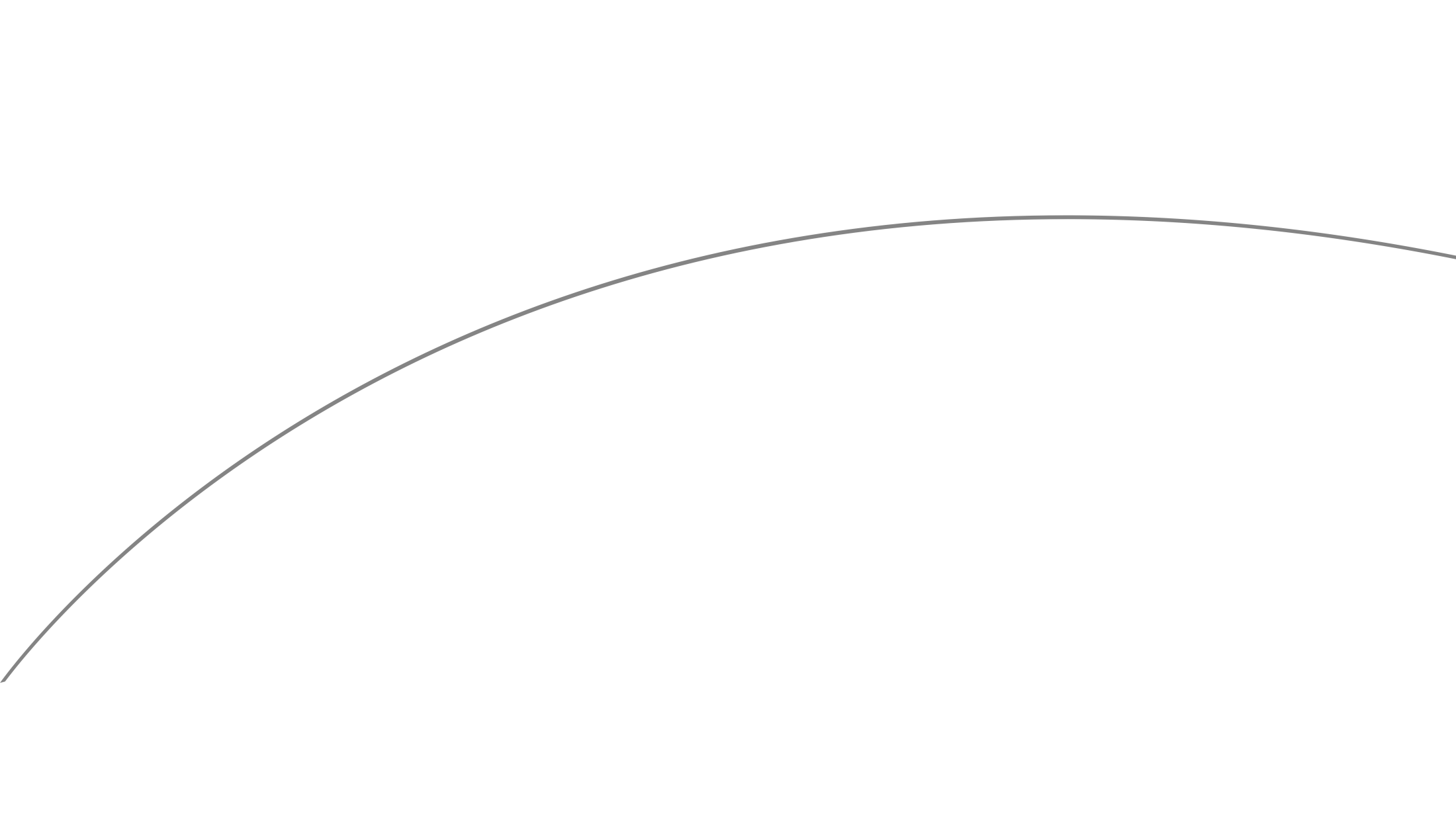 共发行产品
2011.4
获得私募基金管理人牌照
注册资本
7亿
目前
3500万
骏胜成立
上海骏胜资产管理有限公司
股票
金融期货
期权
投资范围
……
商品期货
……
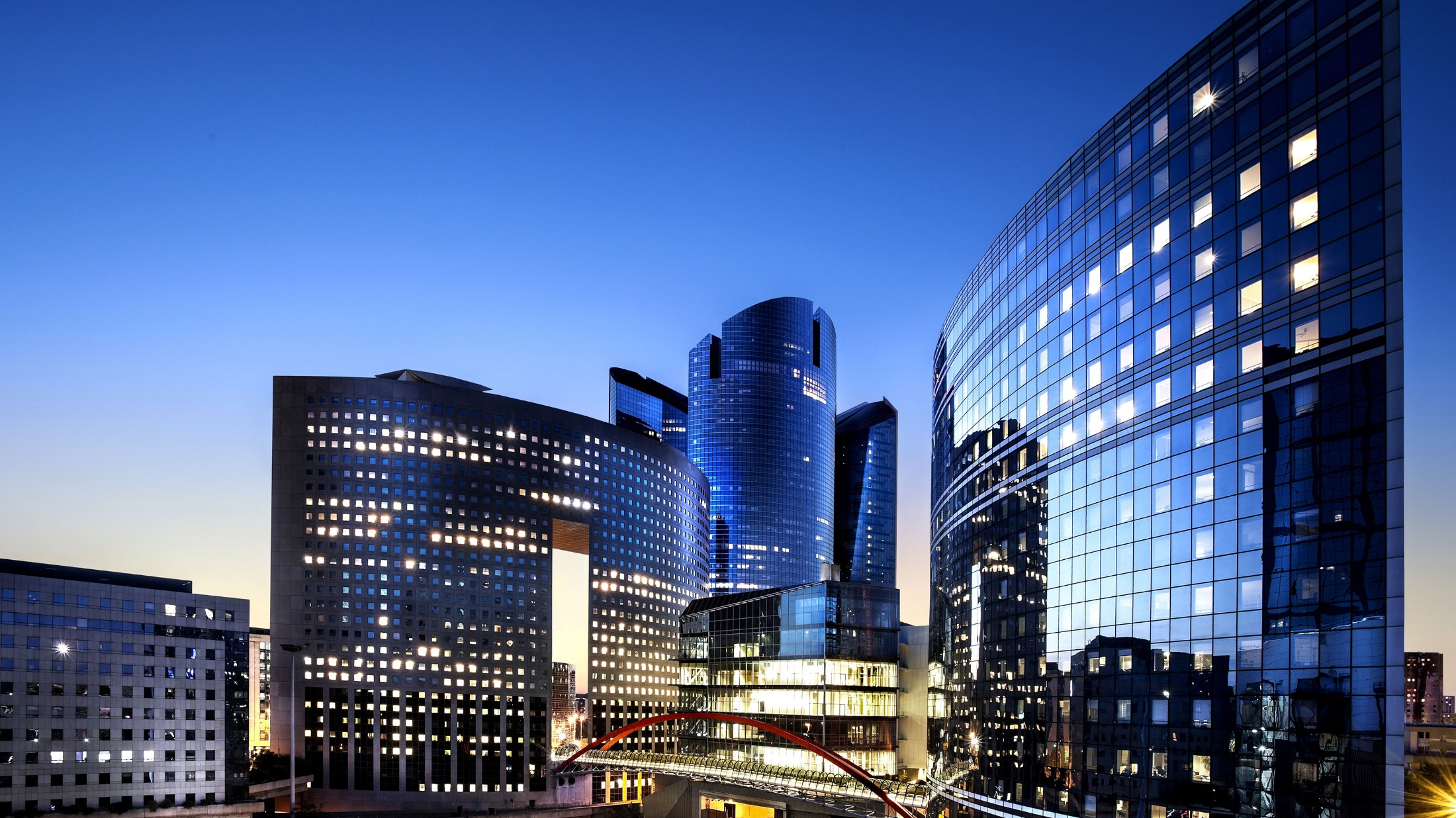 上海骏胜资产管理有限公司团队介绍
Shanghai  JunSheng  Asset  Management  Co.,LTD
02
骏胜团队介绍
杨志成
董事长
民族经济硕士，丰富的企业管理经验和证券期货从业经历，熟悉投资公司运营模式，注重风险管理，主导发行的数支基金均未出现风险事故。
1996年参与国有企业改制和股票发行工作，而后在上市公司负责证券期货投资工作；2003年后涉足矿业，先后担任总经理、董事长等职务；10年受邀出任浙江爵盛投资管理有限公司的副总裁，2014年晋升为执行总裁；2014年10月在上海骏胜资产管理有限公司任职。
管理产品：北方信托共进一号产品（规模为7500万），在来骏胜工作之前曾发行了6支有限合伙产品和东海基金爵盛巴克夏鑫龙12号、东海基金爵盛方与圆鑫龙13号、东海基金爵盛金戈铁马鑫龙24号三支基金专户产品，产品到期时均获得了正收益。
于2017年2月19日，荣获首届智道金梧桐优秀私募基金经理奖项。
骏胜团队介绍
卞明忠
投资总监
在“全国期货实盘交易大赛”中取得优异成绩。参照EXPMA和MACD指标，跌穿均线就逢高做空，涨过均线则转而做多。严格地设定止损，每一笔亏损额不能超过投入资金的百分之十，以避免因一次失误而伤筋动骨。
账户从4月12日的期初权益100180.00元至7月28日比赛结束时增至223980.23元，收益率达到123.58%，今年目前为止收益有60%。
骏胜团队介绍
张星
总经理
金融学硕士， 1992年开始从事国际期货交易，系我国第一代期货从业人员，智猎人BHTT交易系统创始人，在业内首开动态操作演示之先河。
曾长期担任国内知名期货经纪公司高管，专门负责风险控制、投资策略研究与盈利模式的开发。曾任期货从业人员培训讲师、前上海商品交易所会员管理委员会主任委员、上海新闻报期货专栏特约撰稿人、中央电视台经济频道期货市场观察员等。
倡导“理性投资，快乐交易”，个性沉稳，作风踏实，在长期的投资实践和管理工作中形成了扎实的理论体系和成熟的投资与风险管理理念。
骏胜团队介绍
张斌
投资经理
股龄20余年，全职专业投资16年。长年保持“熊市赚小钱，牛市赚大钱”的稳定战绩。
《金融经济》《上海证券报》《证券市场周刊》撰稿；“湖南财经频道”特邀嘉宾；曾任超级机构北京股商基金经理；入选优秀畅销书《民间股神》第七册。
三绝招：“股市兵法”“鳄鱼战法”“逃顶五法”，将“兵家思想”在资本市场运用得出神入化，波段为主，步步为营，风格稳健而不是积极。喜欢捕捉系统性或板块性机会，对市场顶和底的把握成功率极高。
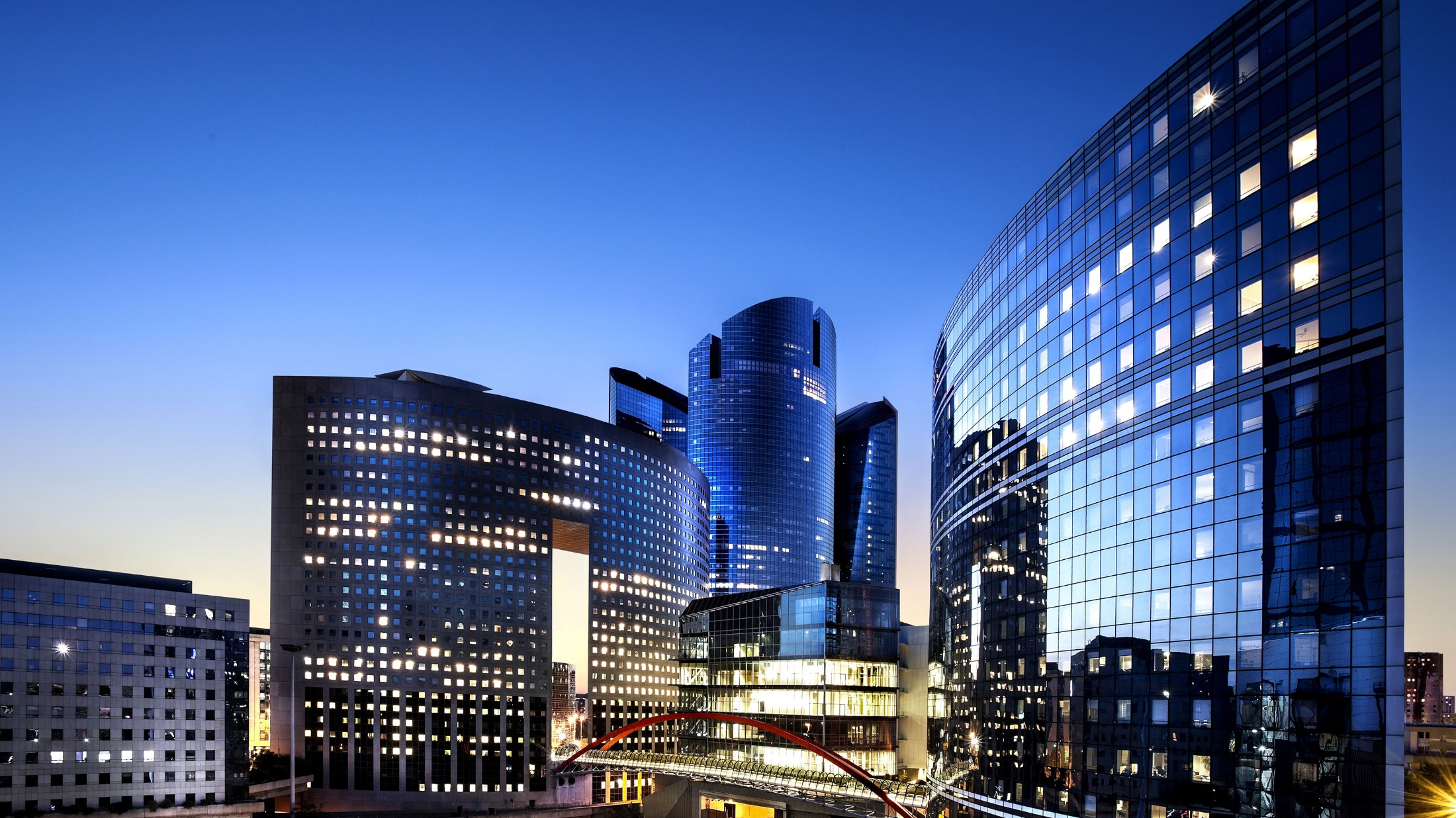 投资策略
Shanghai  JunSheng  Asset  Management  Co.,LTD
03
投资理念
投资理念
稳定持续获利才是公司成功的标准
  稳健是投资的第一原则，风控先于投资
  稳中求胜，以稳健的策略投资，确保资金不受损失
  多角度把握对冲原则，减小整体系统风险
稳健
理念
稳中求胜
稳定
投资策略
宏观套利对冲
趋势投资
投资策略
跨期套利
对锁交易
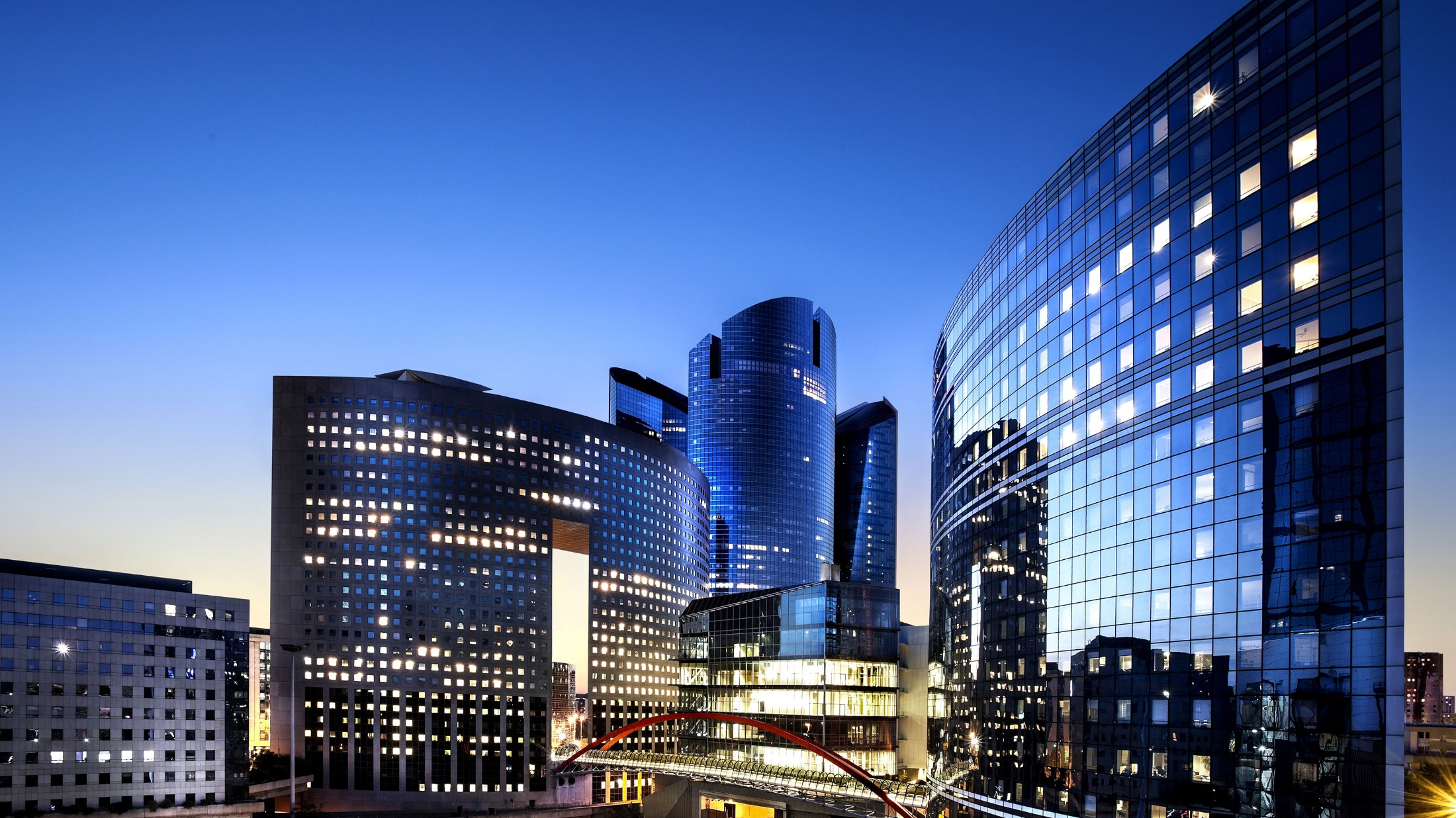 骏胜风控体系
Shanghai  JunSheng  Asset  Management  Co.,LTD
04
A制度
风控体系
A制度：
仓位和净值匹配原则
安全垫原则
单笔亏损额度和连续亏损次数相结合原则
七0八0原则
特定账户风控细则
C人员：
团队成员均有多年交易实战经验，进入公司前在金融领域取得较好的业绩，并且分别在量化产品发行以及投资方面有较为成熟的管理经验.
B体系
C人员
B体系：
     公司设有风险控制委员会和风控部门。风险控制委员会主任由董事长担任，风控部门为公司风险管理工作的实施部门。
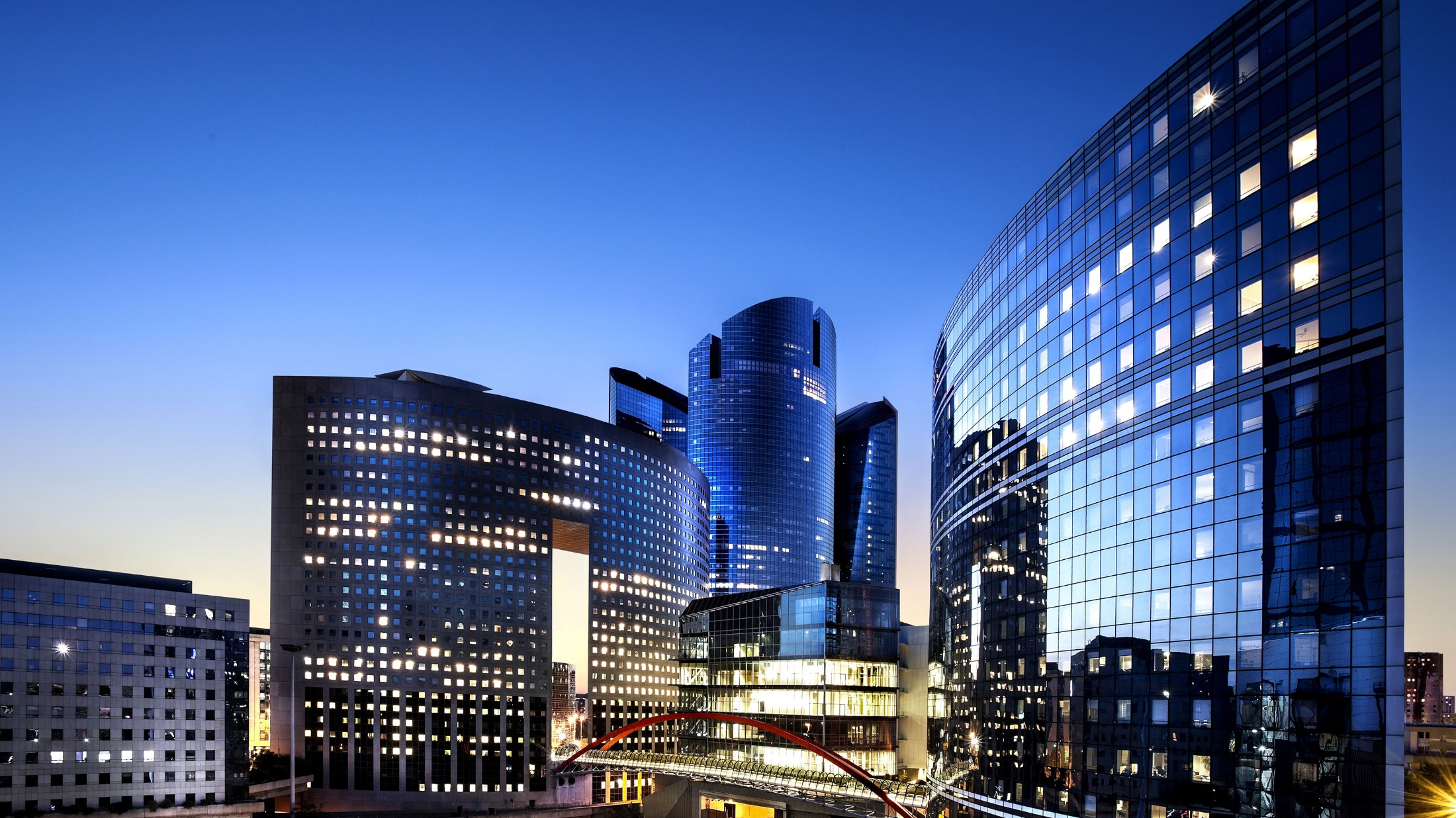 产品业绩展示
Shanghai  JunSheng  Asset  Management  Co.,LTD
05
产品业绩展示
38%
点击输入标题
点击输入本栏的具体文字，简明扼要的说明分项内容，请据您的具体内酌情修改。
产品业绩展示
38%
点击输入标题
点击输入本栏的具体文字，简明扼要的说明分项内容，请据您的具体内酌情修改。
产品业绩展示
38%
点击输入标题
点击输入本栏的具体文字，简明扼要的说明分项内容，请据您的具体内酌情修改。
产品业绩展示
38%
点击输入标题
点击输入本栏的具体文字，简明扼要的说明分项内容，请据您的具体内酌情修改。
产品业绩展示
38%
点击输入标题
点击输入本栏的具体文字，简明扼要的说明分项内容，请据您的具体内酌情修改。
产品业绩展示
38%
点击输入标题
点击输入本栏的具体文字，简明扼要的说明分项内容，请据您的具体内酌情修改。
产品业绩展示
38%
点击输入标题
点击输入本栏的具体文字，简明扼要的说明分项内容，请据您的具体内酌情修改。
产品业绩展示
38%
点击输入标题
点击输入本栏的具体文字，简明扼要的说明分项内容，请据您的具体内酌情修改。
产品业绩展示
38%
点击输入标题
点击输入本栏的具体文字，简明扼要的说明分项内容，请据您的具体内酌情修改。
产品业绩展示
38%
点击输入标题
点击输入本栏的具体文字，简明扼要的说明分项内容，请据您的具体内酌情修改。
产品业绩展示
38%
点击输入标题
点击输入本栏的具体文字，简明扼要的说明分项内容，请据您的具体内酌情修改。
产品业绩展示
38%
点击输入标题
点击输入本栏的具体文字，简明扼要的说明分项内容，请据您的具体内酌情修改。
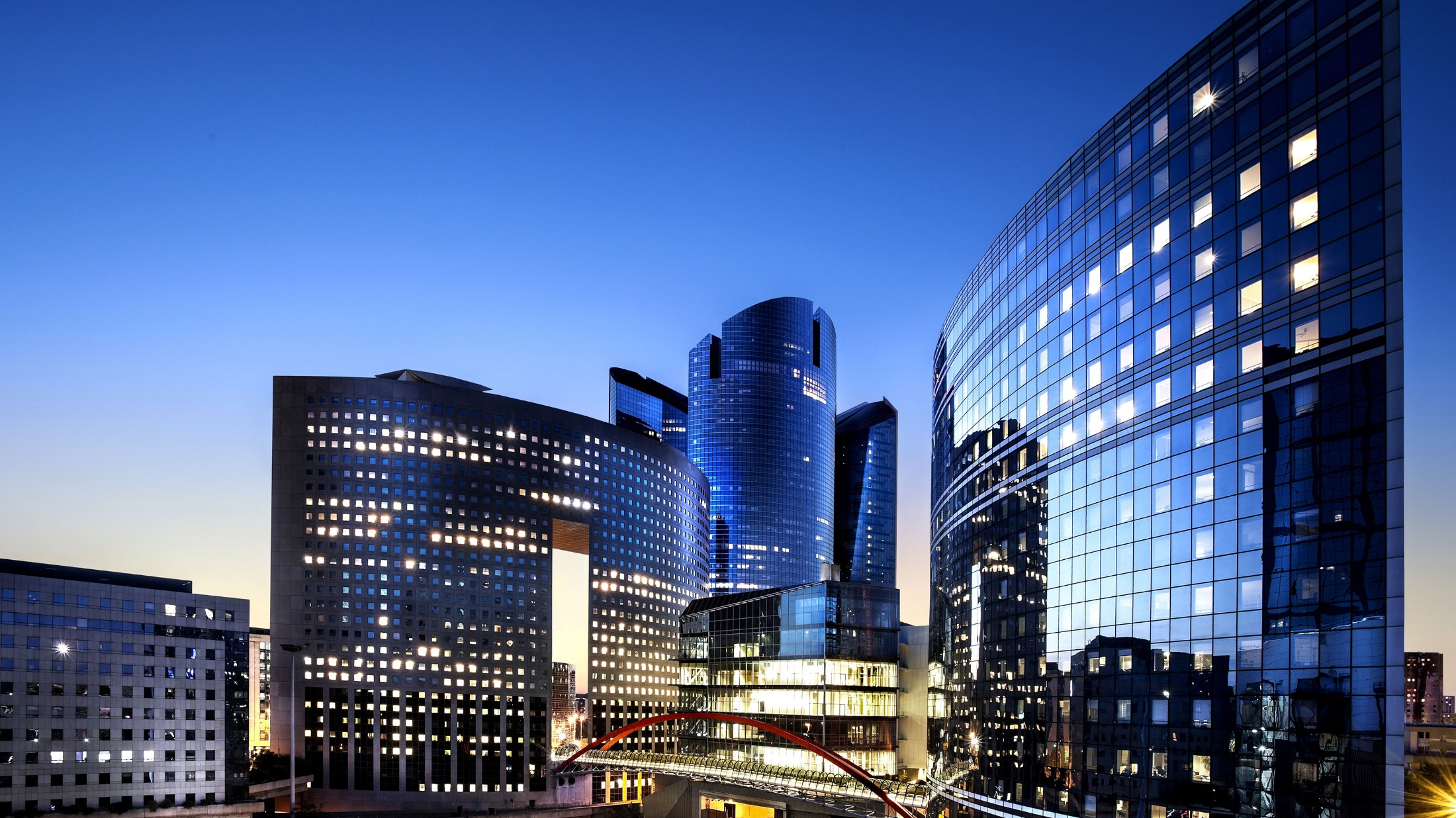 COMPANY:
谢谢！
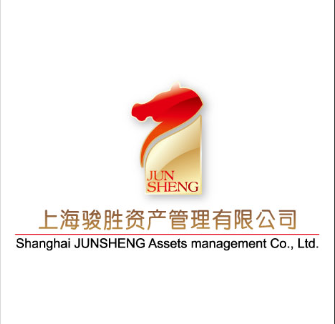 作者：杨志成